WOLFPACK AWARDS 
2024 - 2025
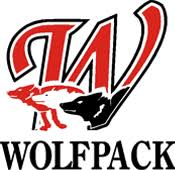 HONOURS WITH DISTINCTION
Average mark for Language Arts, Social Studies, Math, Science and Physical Education of 90% or higher.
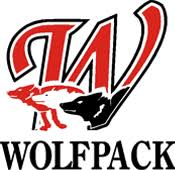 HONOURS
Average mark for Language Arts, Social Studies, Math, Science and Physical Education between 80 and 89.9%.
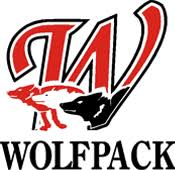 HONOURABLE MENTION
Average mark for Language Arts, Social Studies, Math, Science and Physical Education between 75 and 79.9%.
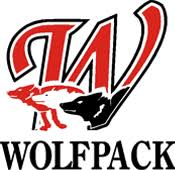 PCP AMBASSADOR AWARD
For a student in the PCP program
Consistently demonstrates the biblical values of the PCP program (integrity, respect for others, kindness to all, willingness to serve, and a commitment to growing their faith in Jesus Christ
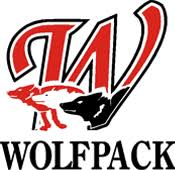 FRENCH AS A SECOND LANGUAGE AWARD
For grade 5 and 6 students
Demonstrated excellence in FSL
Based on a combination of achieving the highest overall grade and displaying a positive attitude and commitment toward learning French
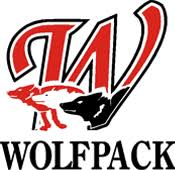 ATHLETIC DO RIGHT AWARDS
Grade 5-6 students: minimum 2 teams
Grade 7-9 students: minimum 3 teams
Teams are:
Cross Country
Volleyball
Basketball
Badminton
Track at the County level
Soccer
Indoor Games
Participation in annual division golf tournament
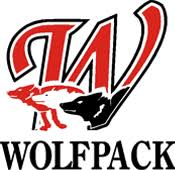 PAT 100%
Grade 6 and 9 students
Given to those who earn 100% on any of the year end Provincial Achievement Exams
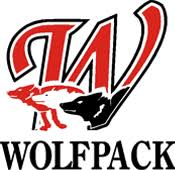